Муниципальное бюджетное общеобразовательное учреждение города Ростова-на-Дону «Школа № 93 имени Героя Советского Союза Фоменко Н.М.»
СТУПЕНИ К БУДУЩЕЙ ПРОФЕССИИ
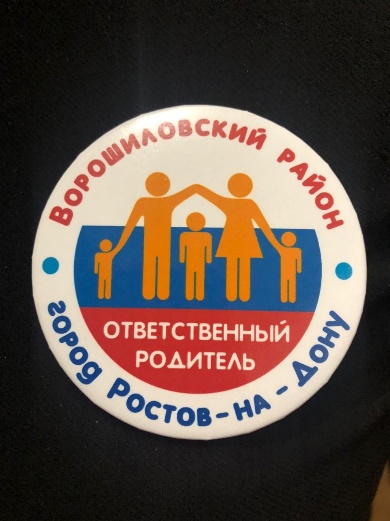 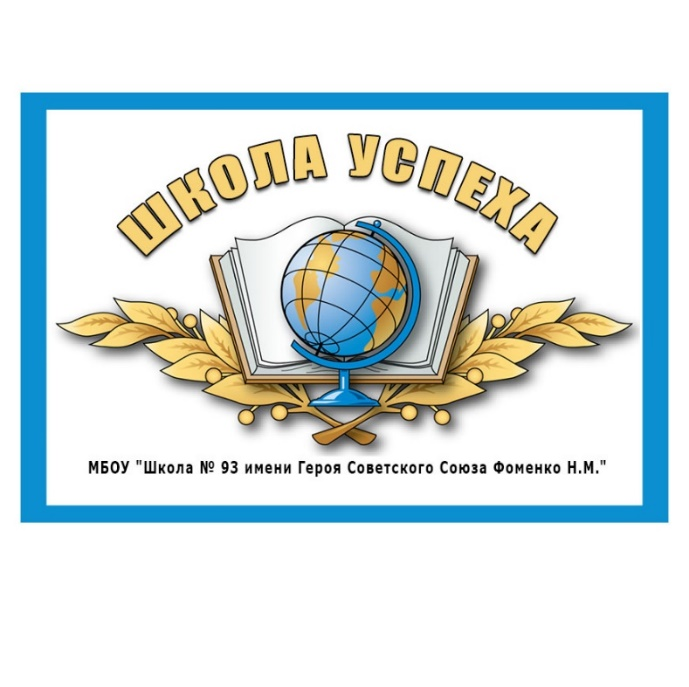 ЦЕЛЬ: Создать систему комплексной профориентационной работы с учащимися силами родителей.

ЗАДАЧИ:
Создание условий для формирования осознанного выбора профессии в соответствии со своими способностями и потребностями общества. 
Формирование у школьников знаний о современных профессиях. 
Развитие интереса к будущей профессии, формирование у учащихся положительной мотивации к трудовой деятельности и внутренней готовности к осознанному и самостоятельному выбору жизненного и профессионального пути.
Сделать учащихся конкурентоспособными в плане поступления в выбранные ими вузы.
Кем работают твои родители?
ШАГ 1: ОПРОС ДЕТЕЙ
Специальность по диплому
Фактическая профессия
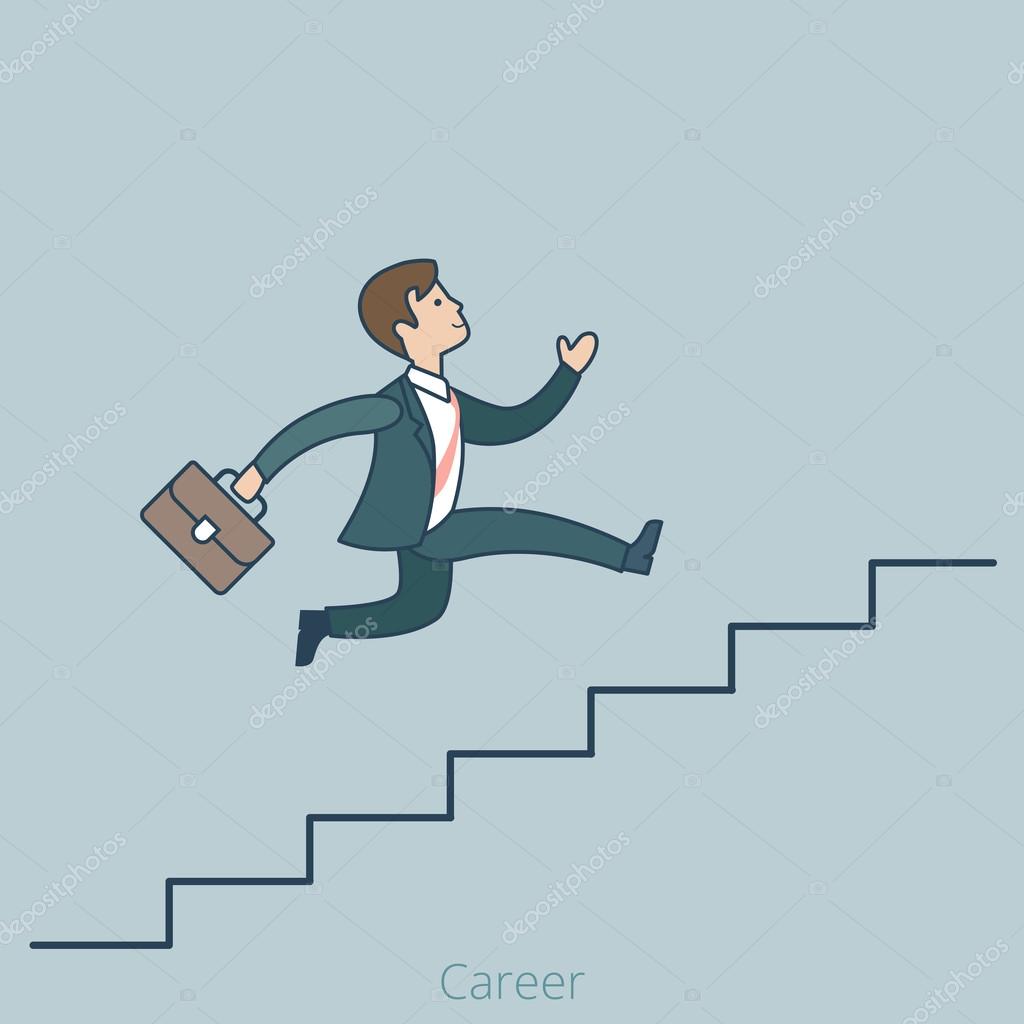 Кем бы ты хотел стать?
Что главное в профессии?
Материальное вознаграждение
Удовлетворение от деятельности
ШАГ 2: ФОРМАТ РАБОТЫ
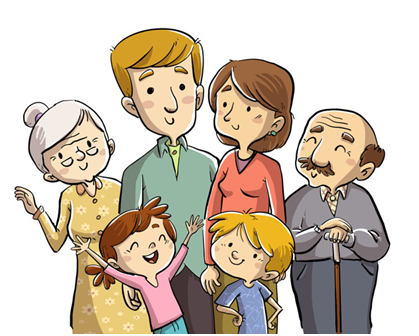 Трудовые 
династии
Круглый 
стол
Встречи с 
интересными 
людьми
Дискуссионные площадки
Экскурсии
(online и offline)
Тренинги
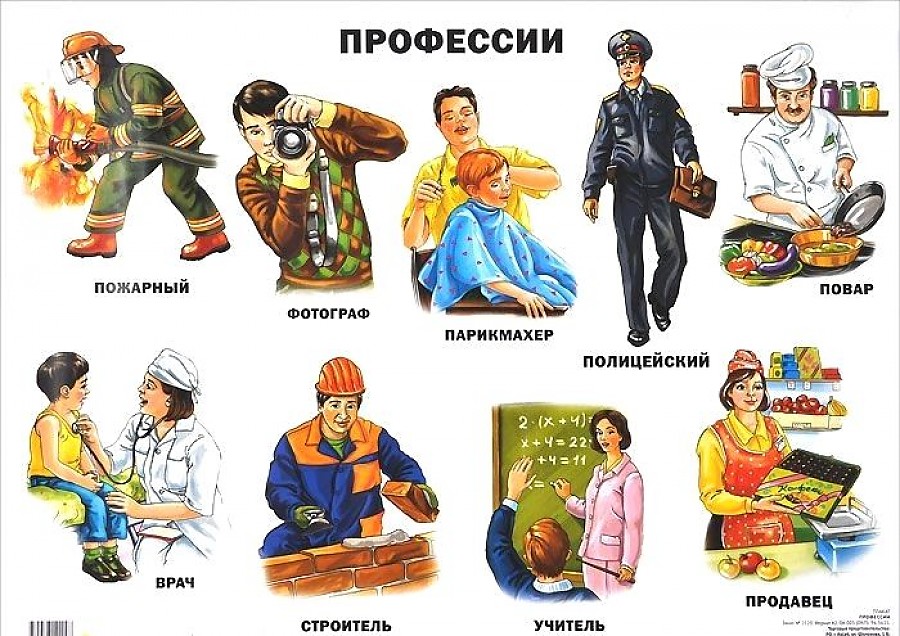 Не профессия выбирает человека, а человек профессию.
Сократ